Company Overview
Cycle Services in the Areas of Enterprise Web, Mobility and Cloud Services
Leading Information Technology (IT) Service Company - 
Servicing Clients in North America, UK, Europe, Middle East, Singapore and Australia
Development center in Bangalore, India
Provides IT Services and specific solutions to Customers in Various Domains
Company Overview
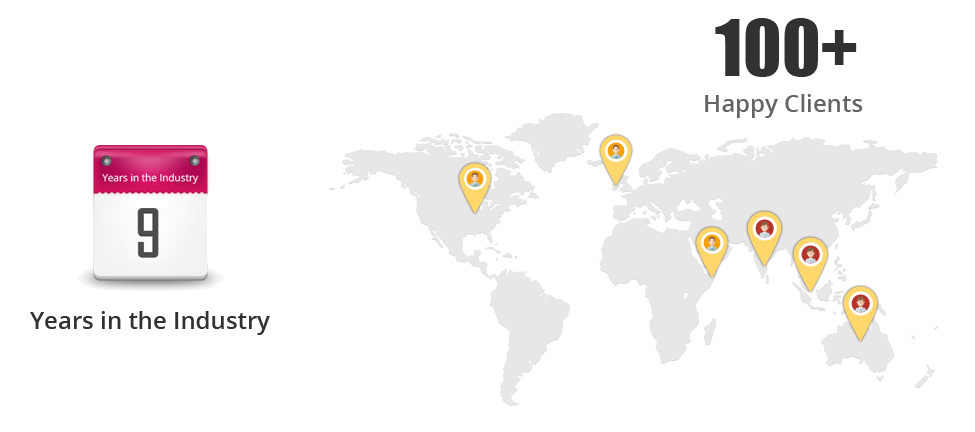 100+
100+
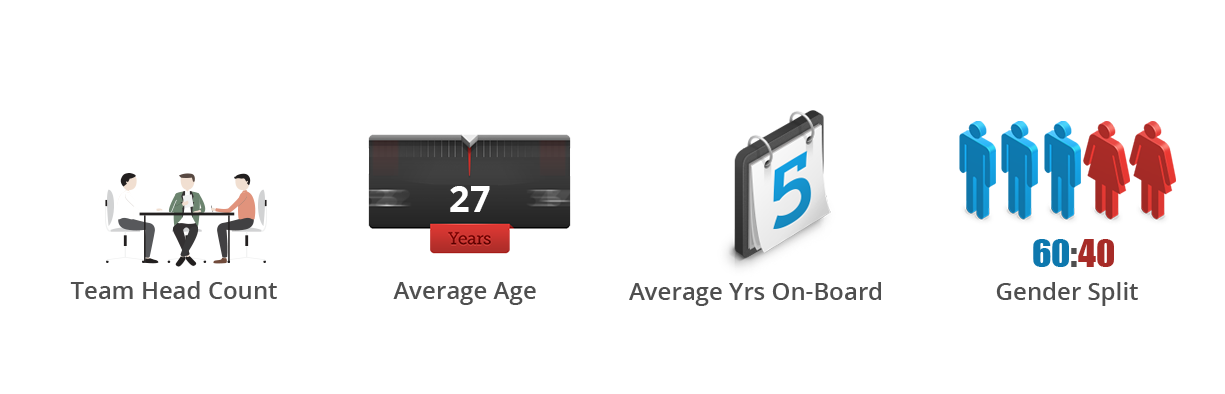 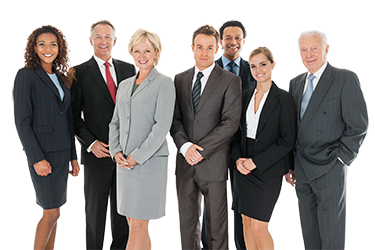 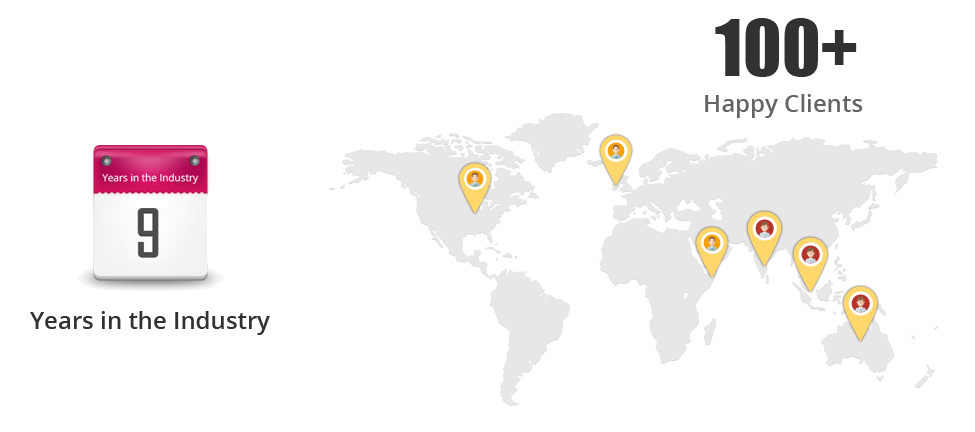 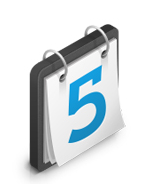 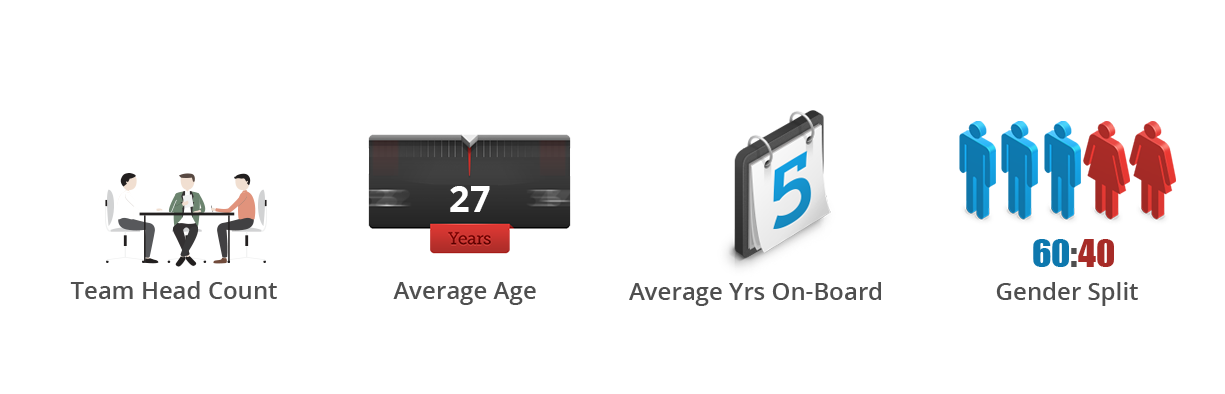 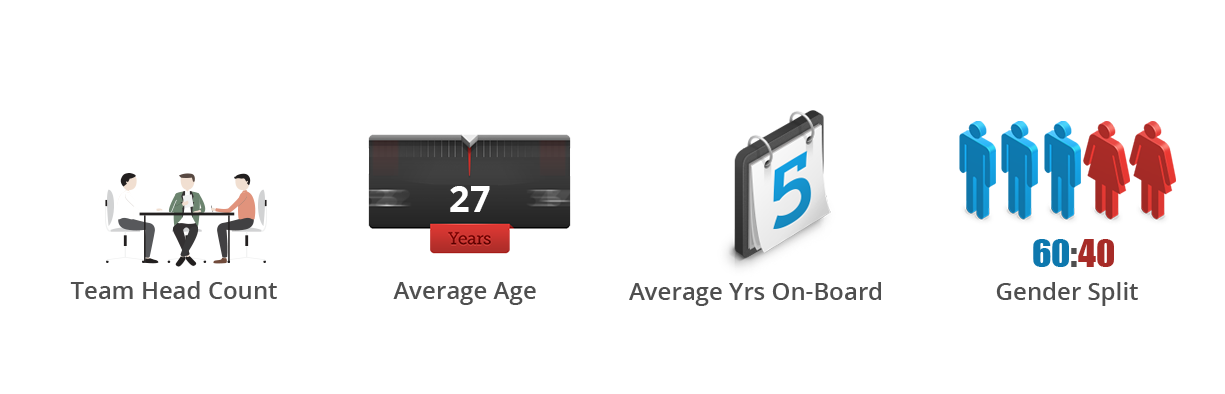 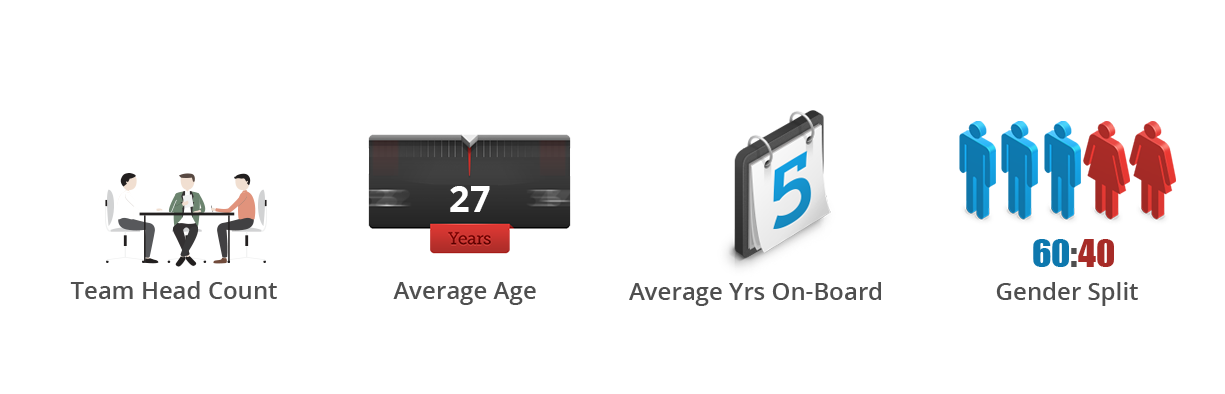 Why Fortunesoft?
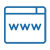 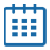 Specialization in custom design & development
Industry experience of more than 9+ years
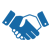 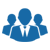 Quality driven delivery service model
Innovative Team Members with Web 2.0 Expertise
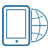 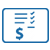 Strong Technology Expertise
Save your project cost up to 40%
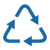 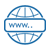 Full-cycle services in software development
Global performance based project management
[Speaker Notes: Domain Expertise
Proven Track record in timely delivery of Small, medium and Large Scale Projects
Implementing Cutting Edge Technology & Business Solutions
Ability to work round the clock depending on the client geography
Innovative Team Members with Web 2.0 Expertise 
Quality Driven Service Delivery Model
Operational Efficiency & Flexibility
Global Exposure and Diverse Expertise]
Horizontal Focus
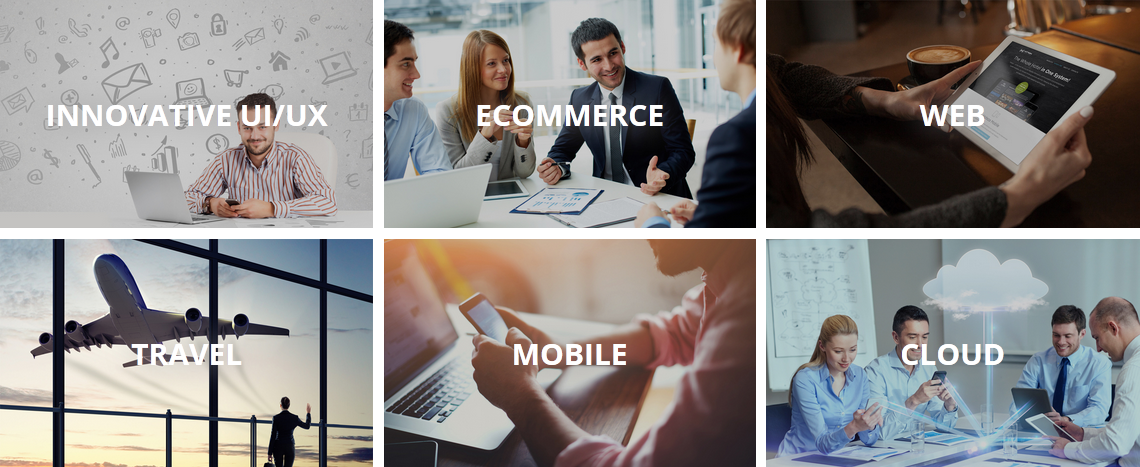 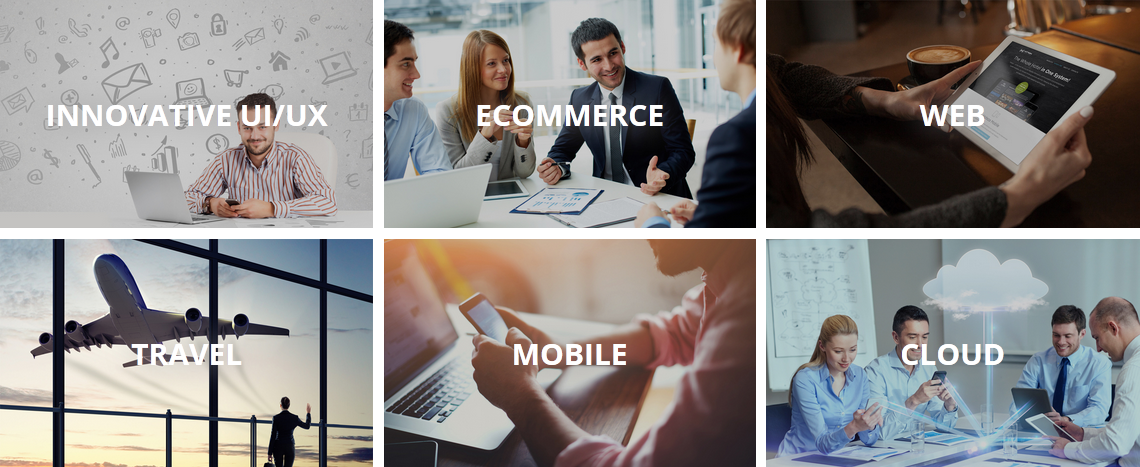 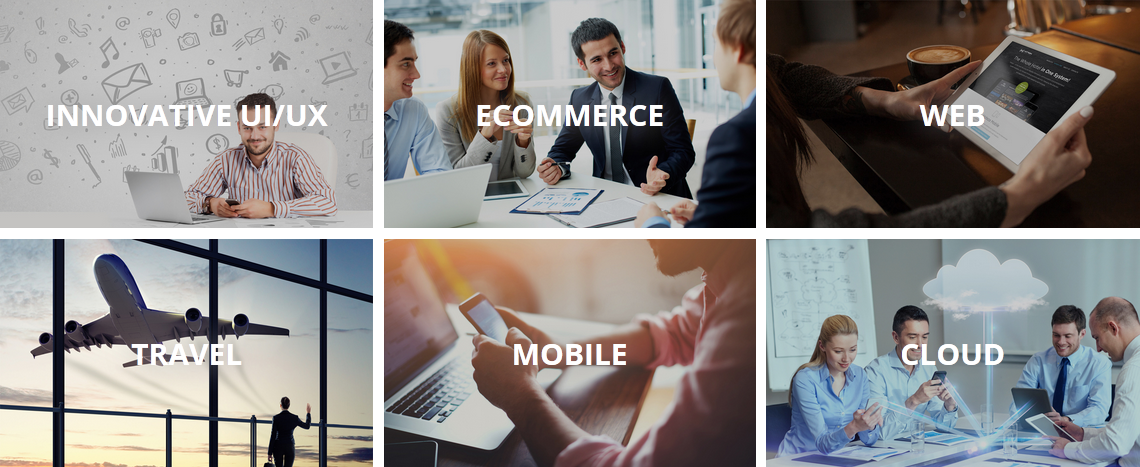 Enterprise Web Portal Design & Development
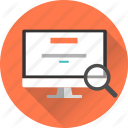 Mobile Applications & Mobile Website Development
Web Applications Design & Development
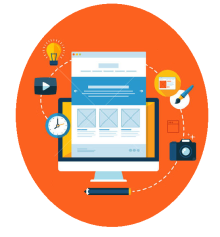 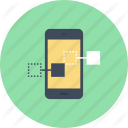 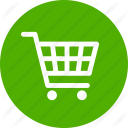 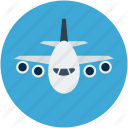 E-commerce Application Design & Development
IBE Development and GDS Integration Service
Our Service Offerings
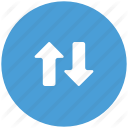 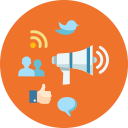 Digital Marketing Solutions
Application Migration & Porting
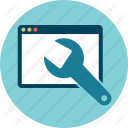 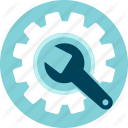 Application Support and Maintenance
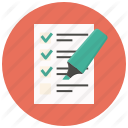 Application Reengineering & Enhancement
Application Audit & Testing
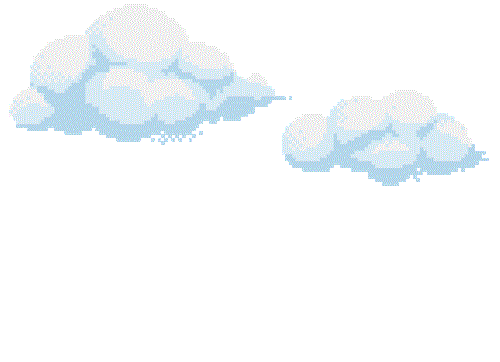 Cloud
20+ Projects
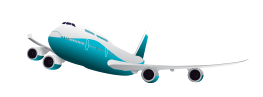 Travel
20+ Projects
E-Commerce
20+ Projects
Take a look atSome of our work
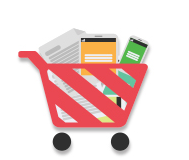 100 + Projects
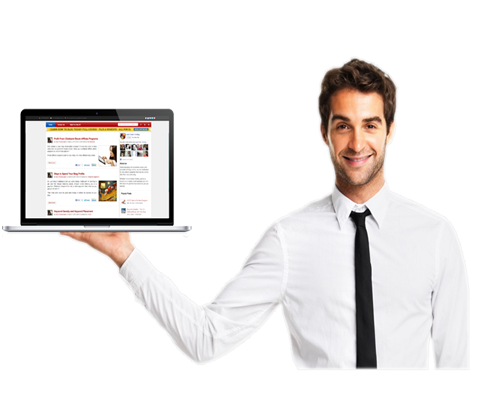 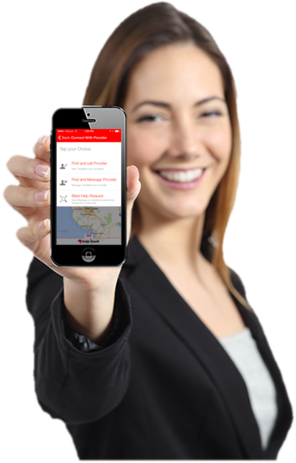 Mobile
20+ Projects
Web
20+ Projects
Joomla
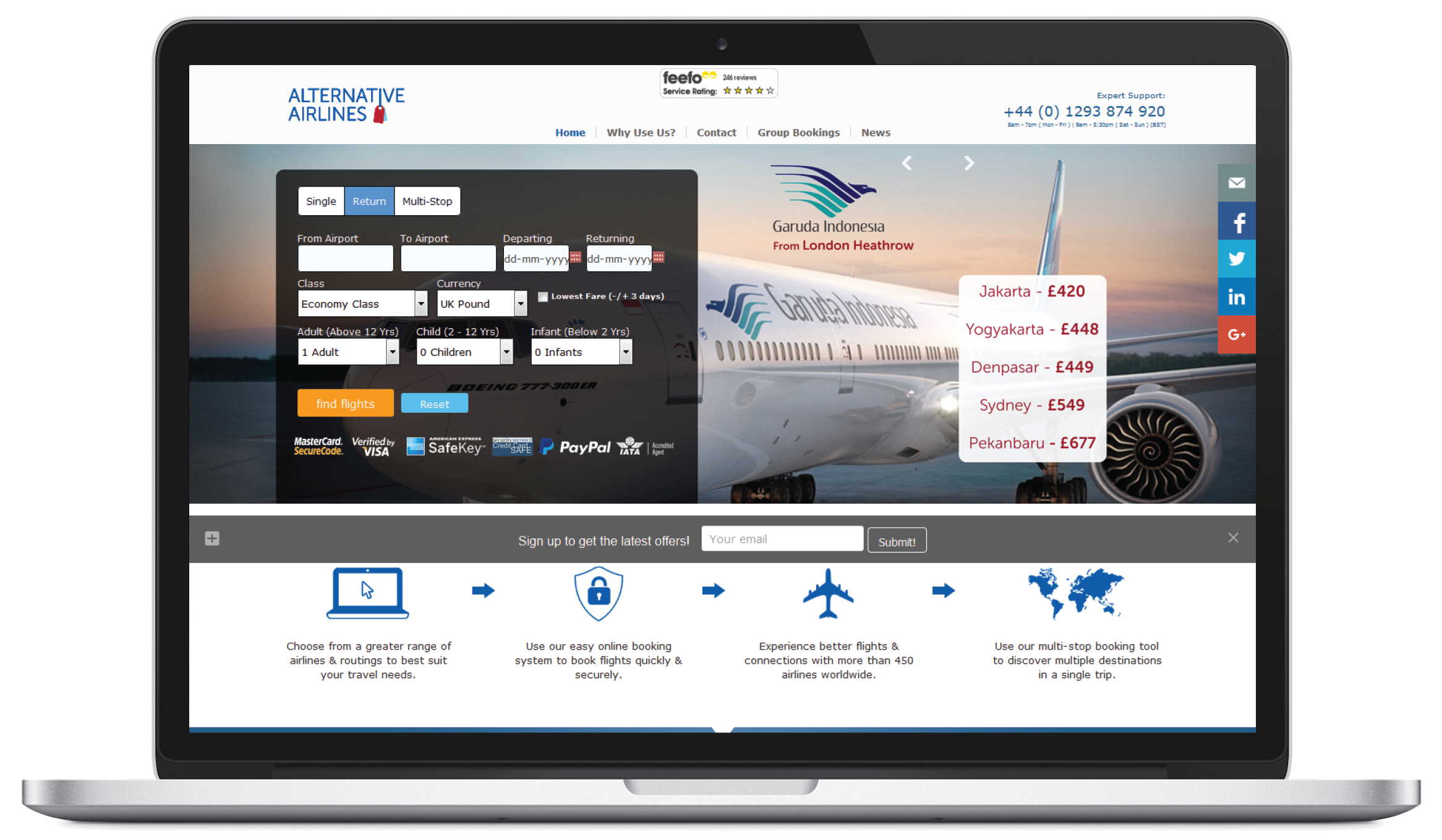 Wordpress
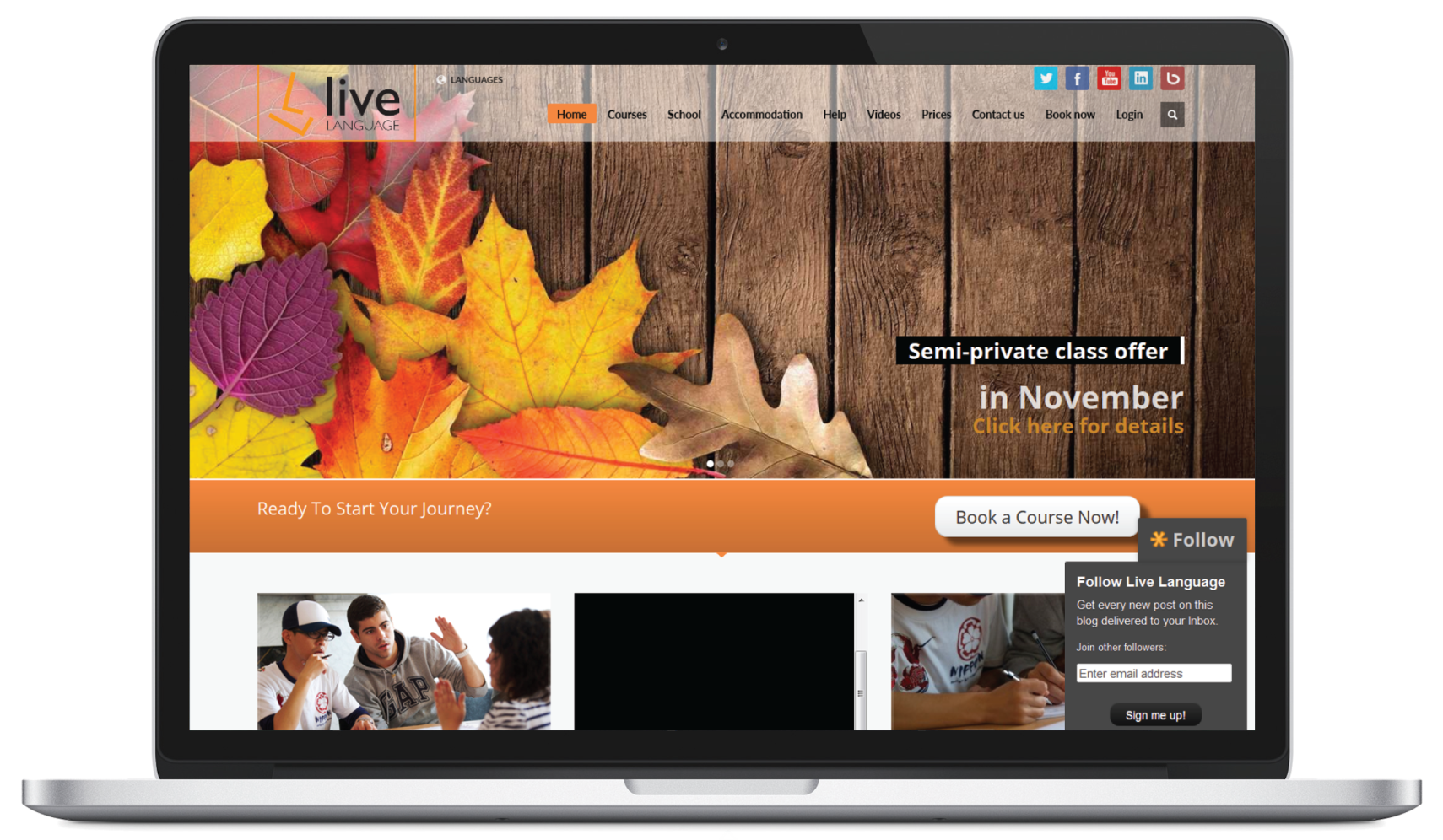 Drupal
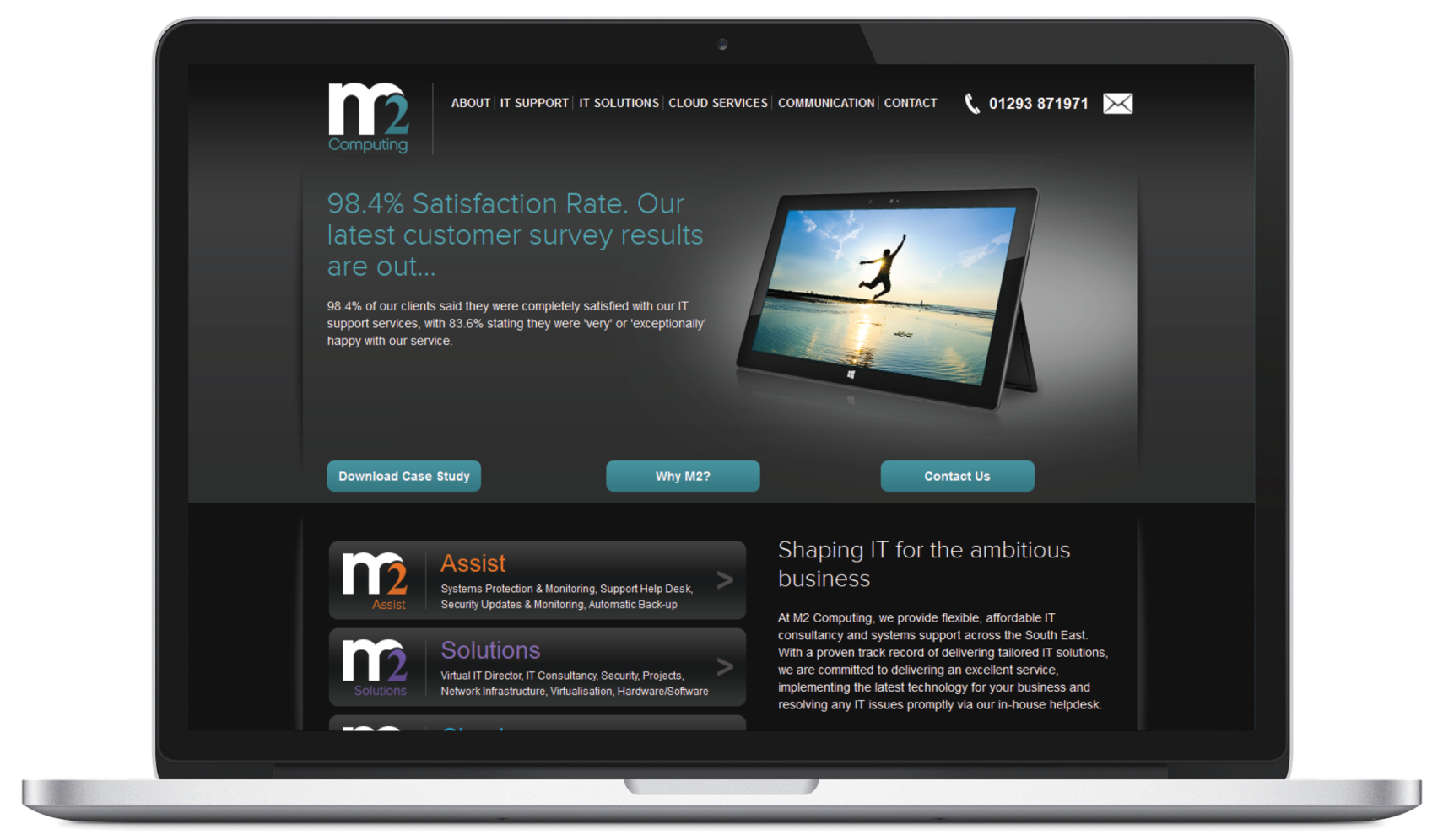 Magento
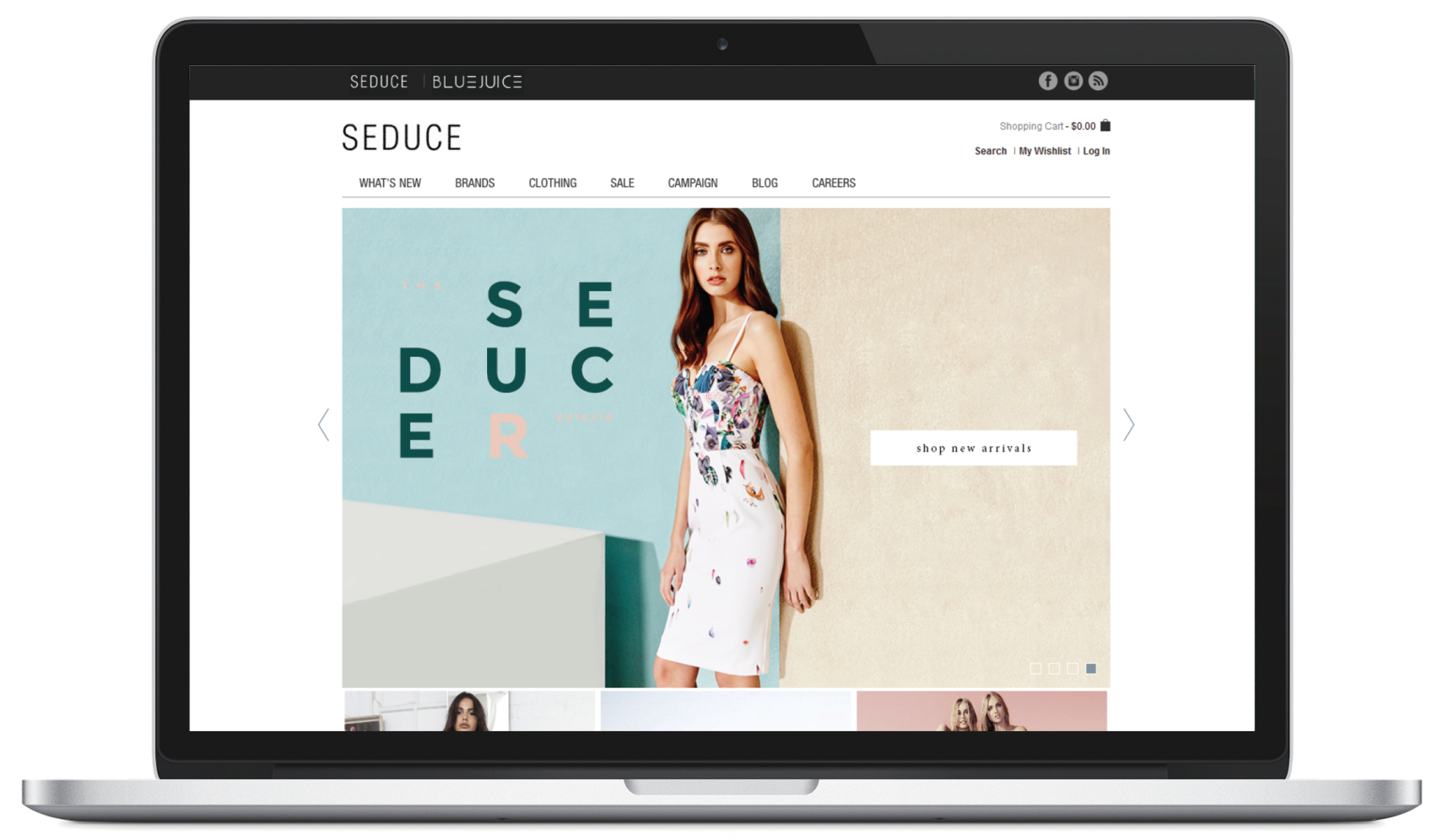 iOS
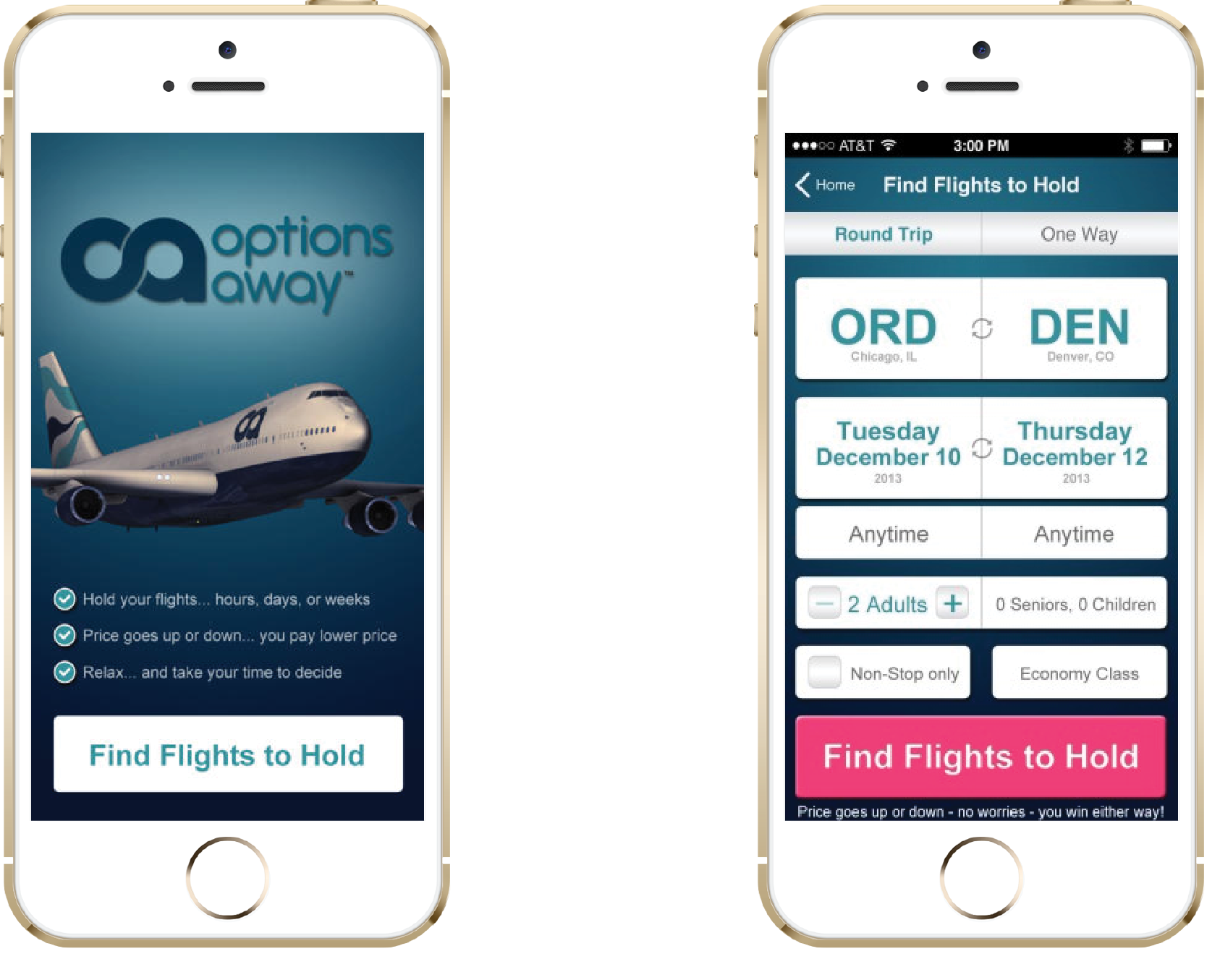 Android
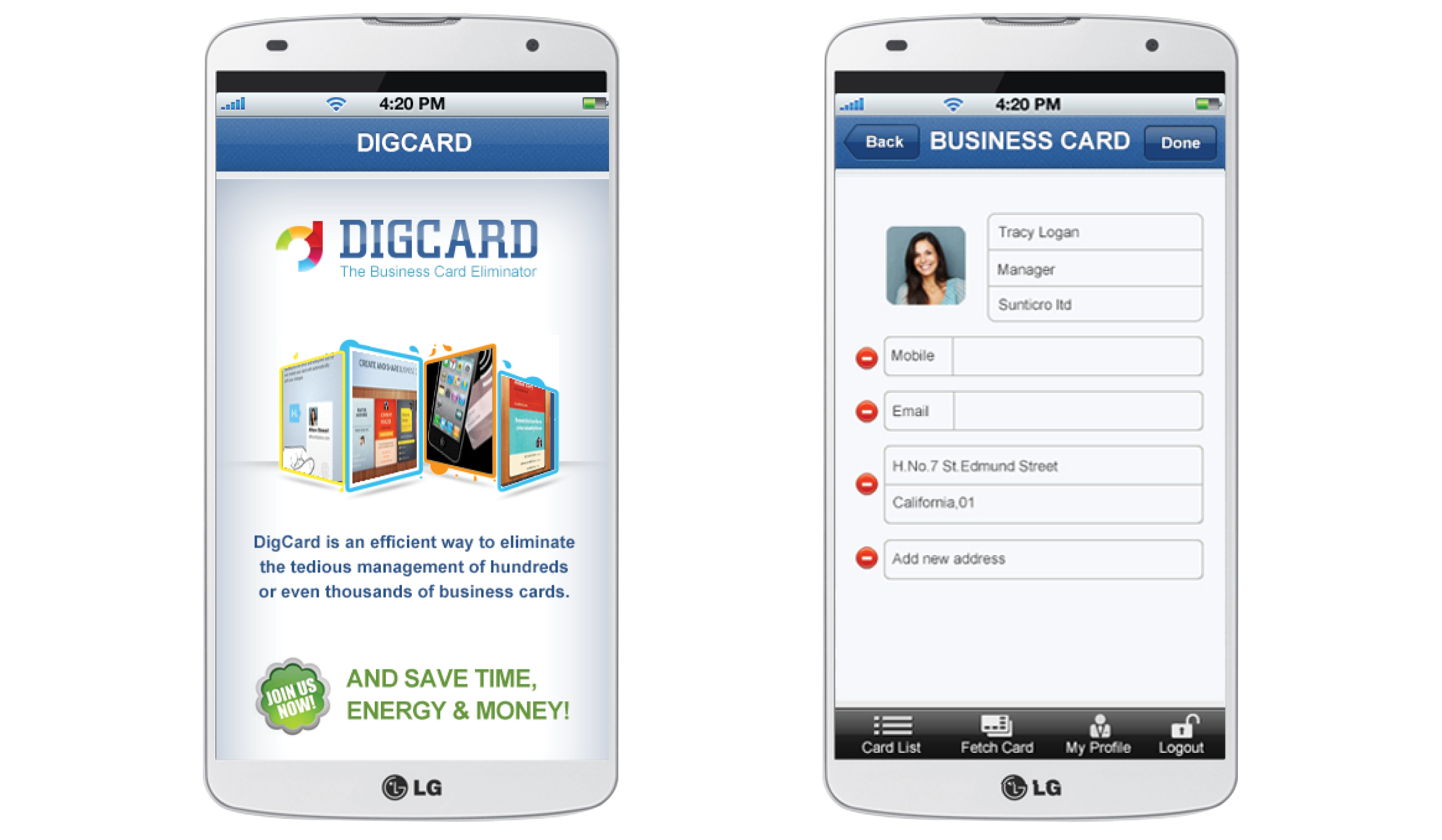 Tools And Internal Skill Sets
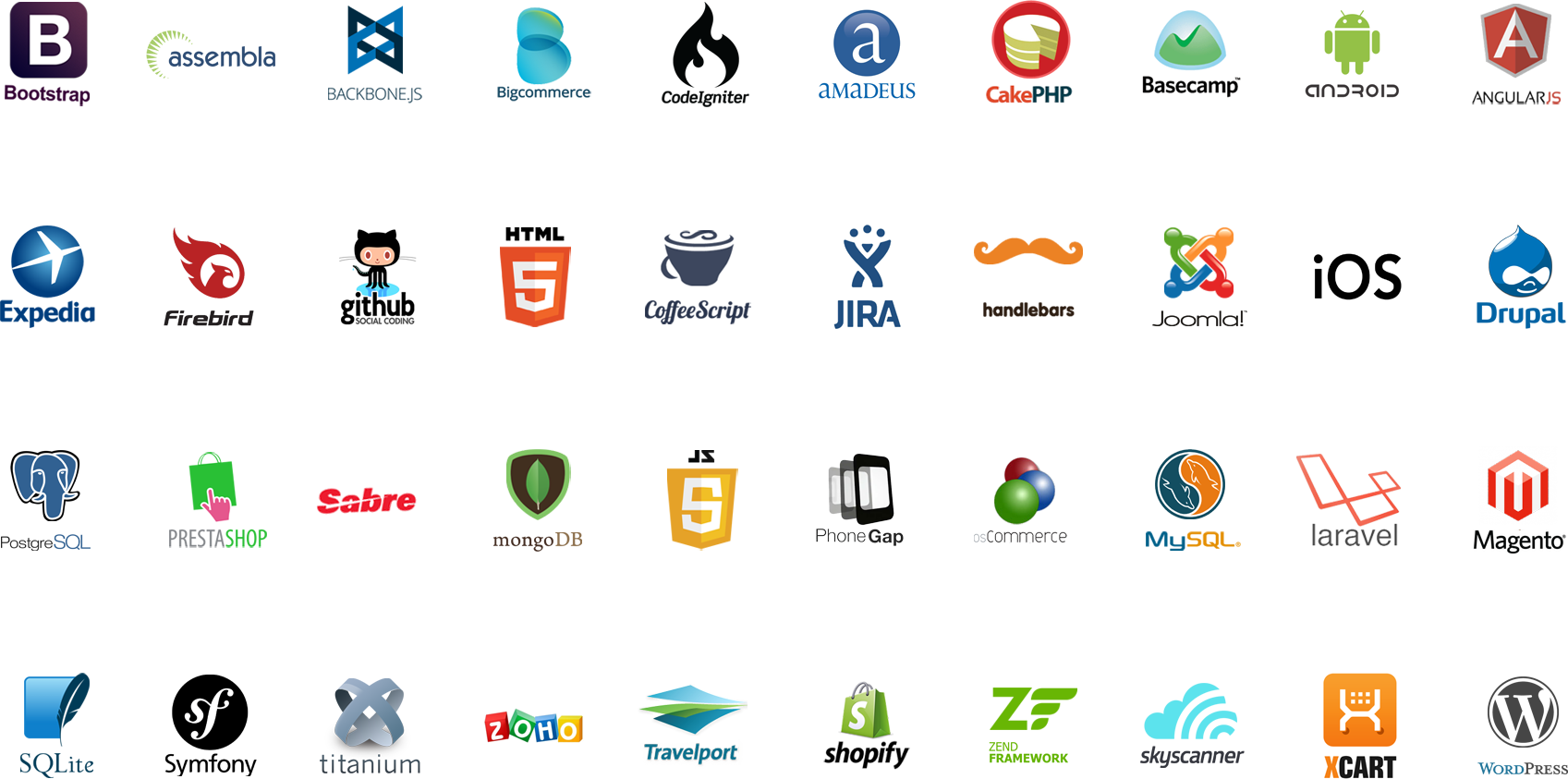 Engagement Models
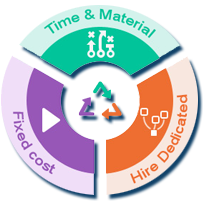 Time and Material Model
Dedicated resource/ ODC model
Fixed scope/Fixed bid Model
Staff Augmentation
Contractual Staffing
Permanent Staffing
One Time Hire
Contract to Hire
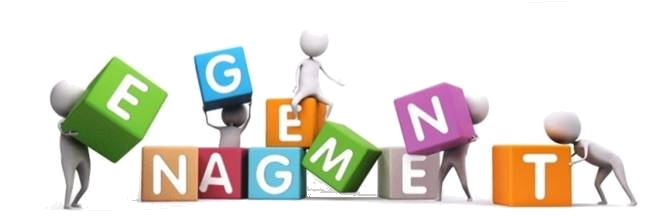 Project Execution: The Agile - Scrum Framework
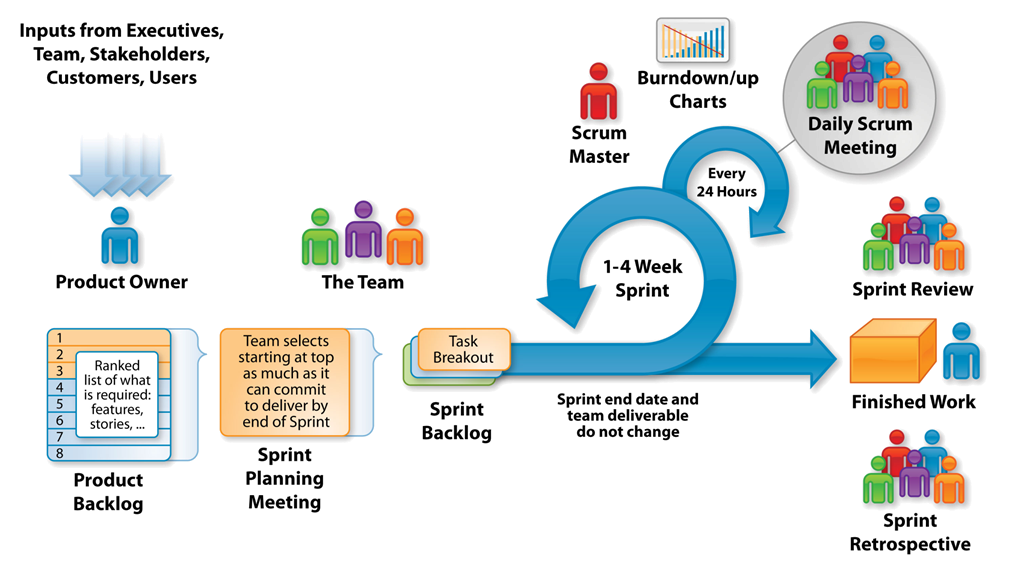 Value Add/Differentiator
ODC - A dedicated resource model with a flexibility to ramp up and ramp down the team as per client’s needs
A stand-alone resource readily available with KT done on a regular basis 
Proof of concept – A way to gauge our competency in terms engagement and excellence
Go Agile – Transparent project execution method, giving the client a visibility on the ongoing projects
Flexibility of engagement models – Onsite, offshore, Dual shore
Availability of technical resource onsite on need basis
Competitive pricing and discounts
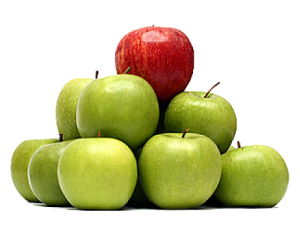 Global Locations
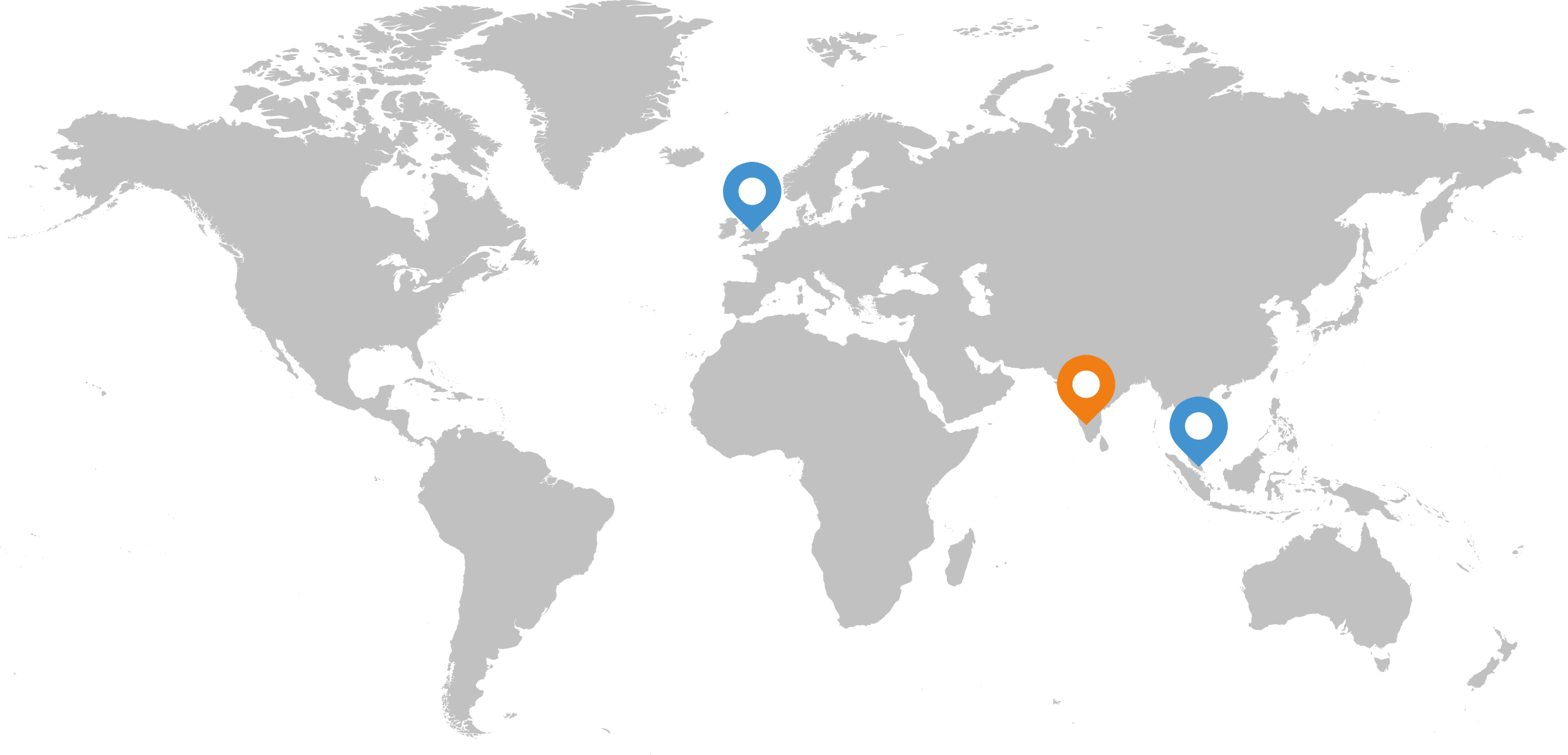 Offices
Development Center
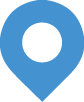 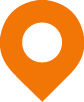 Contact Us
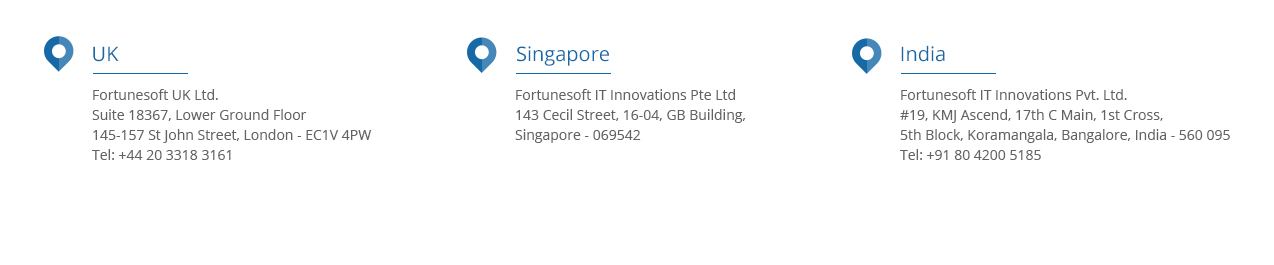 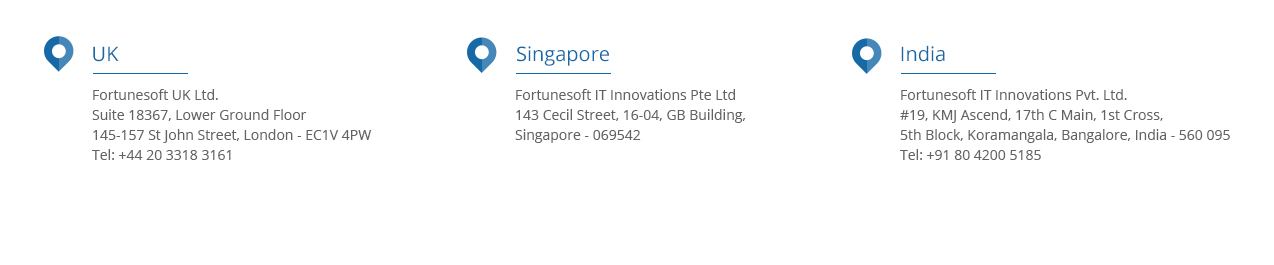 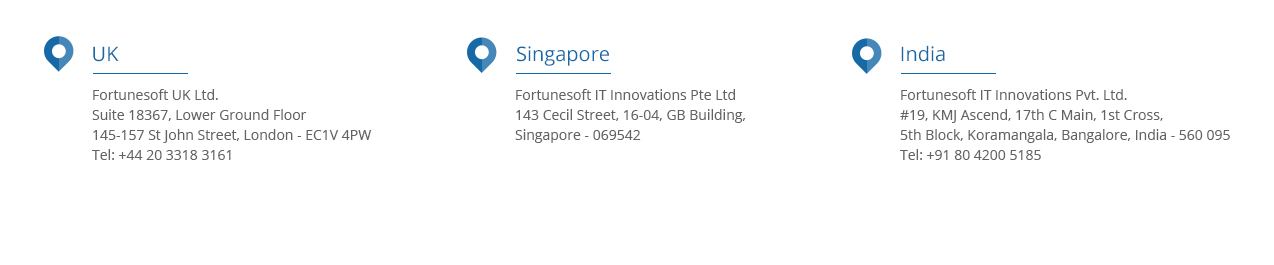